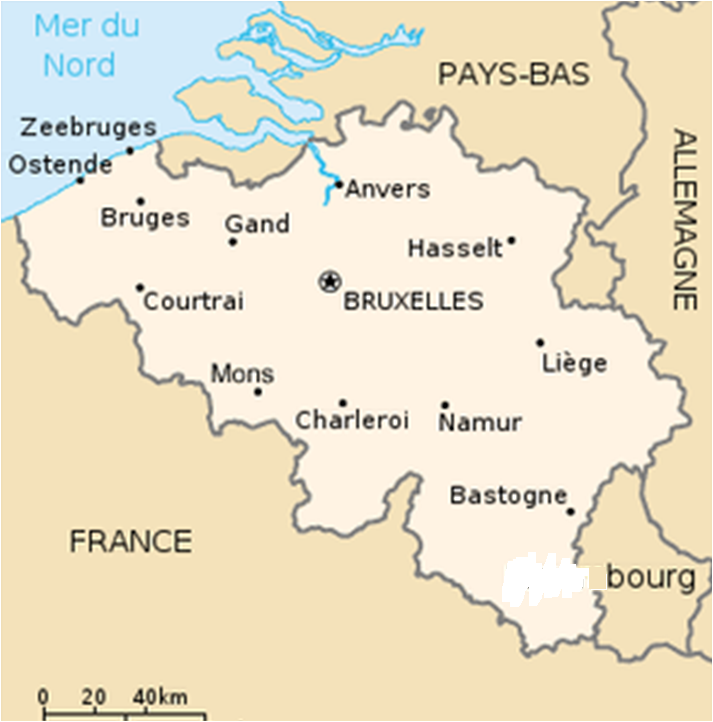 Les Communautés (linguistiques) de Belgique
La Belgique des régions
LES PAYS-BAS
LA BELGIQUE
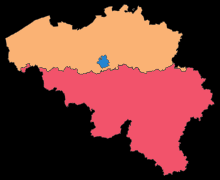 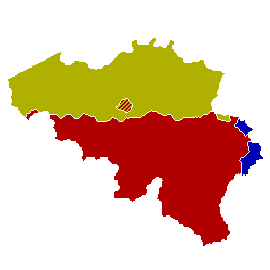 La Communauté  flamande
La région flamande
L’ALLEMAGNE
La région de 
Bruxelles-Capitale
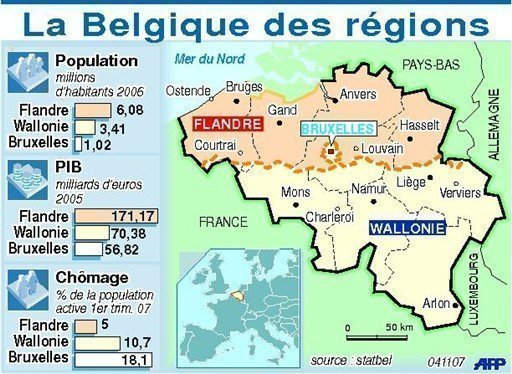 La Communauté  
germanophone
La Communauté  
française
La région wallonne
LA FRANCE
LE LUXEMBOURG
Typiquement Belge…
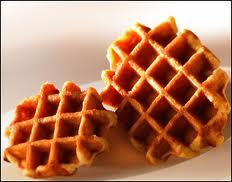 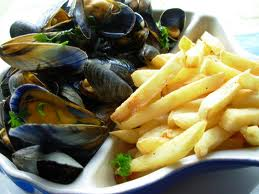 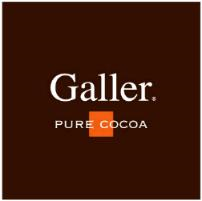 LES GAUFRES
LES MOULES-FRITES
LE CHOCOLAT
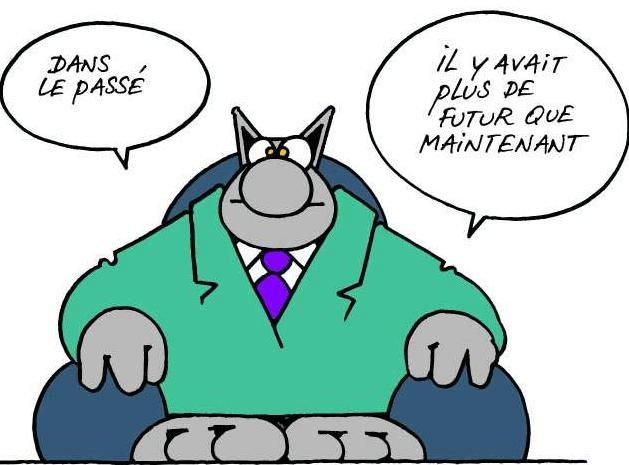 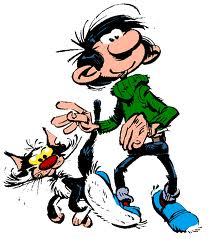 Les Schtroupmpfs
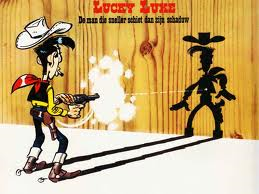 Le Chat
Gaston Lagaffe
Lucky Luke
Les  personnalités célèbres
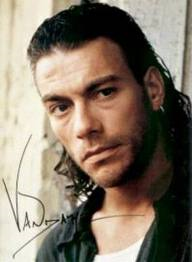 Amélie Nothomb
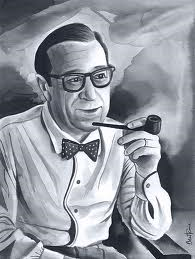 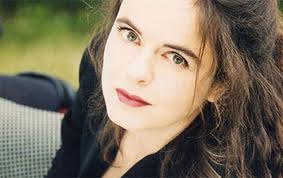 Jean-Claude 
Van Damme
Georges Simenon
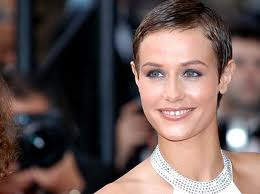 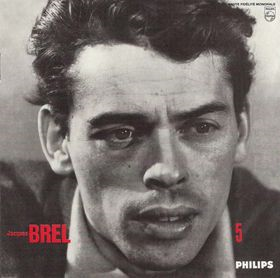 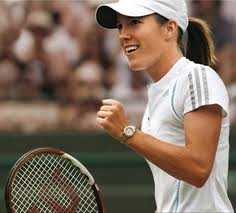 Cécile de France
Jacques Brel
Justine Henin